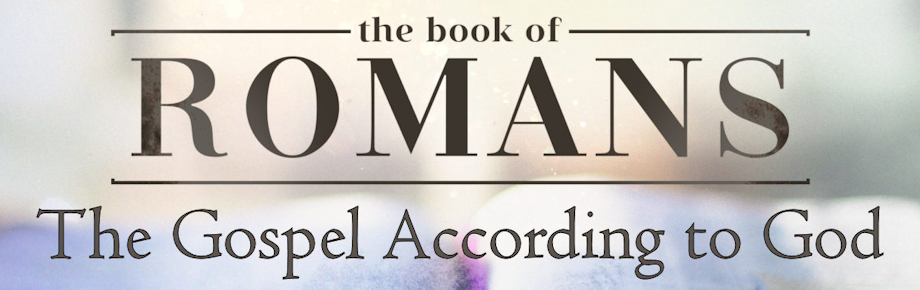 The Deluded Religionist (Part 1)
Romans 2:17-24
Sunday, March 24, 2024
Romans 2:17-24
17 But if you bear the name "Jew" and rely upon the Law and boast in God, 18 and know His will and approve the things that are essential, being instructed out of the Law, 19 and are confident that you yourself are a guide to the blind, a light to those who are in darkness, 20 a corrector of the foolish, a teacher of the immature, having in the Law the embodiment of knowledge and of the truth, 21 you, therefore, who teach another, do you not teach yourself? You who preach that one shall not steal, do you steal? 22 You who say that one should not commit adultery, do you commit adultery? You who abhor idols, do you rob temples? 23 You who boast in the Law, through your breaking the Law, do you dishonor God? 24 For "THE NAME OF GOD IS BLASPHEMED AMONG THE GENTILES BECAUSE OF YOU," just as it is written.
Three Groups of People
Depraved Humanity (Romans 1:18-32)
Deceived Moralists (Romans 2:1-16)
Deluded Religionists (Romans 2:17-29)
Right profession without right practice invites the wrath of God (2:17-24)
Ritual without regeneration invites the wrath of God (2:25-29)
Two Kinds of People in the World
Those who have faith in the rightness of their religion (unsaved/unbelieving);
Those who have faith in the righteousness of Christ alone (saved/believing).
Two Competing “Faiths”
1a - Faith in the rightness of religion is a set of beliefs and practices by which a person believes he makes himself right with God thus rescuing himself from the wrath of God.
1b - Faith in the righteousness of Christ is a trust/dependence on the work and merits of Christ alone for rescue from the wrath of God.
2a - Faith in the rightness of religion believes that what one does for God results in rescue from God’s wrath.
2b - Faith in the righteousness of Christ believes that what Christ alone has done for the sinner results in rescue from God’s wrath.
3a - Faith in the rightness of religion believes a person’s good works (adherence to rites and rules) will please God and stay off God’s wrath. 
3b - Faith in the righteousness of Christ believes Christ alone saves us from God’s wrath and such faith results in good works.
The profession/possession of religious privileges (2:17-20)
Personal (intrinsic) privileges (17-18)
17 But if you bear the name "Jew" and rely upon the Law and boast in God, 18 and know His will and approve the things that are essential, being instructed out of the Law,

1. Bears the name “Jew”
Genesis 12:1-3
(Abrahamic Covenant)
1 Now the LORD said to Abram, "Go forth from your country, And from your relatives And from your father's house, To the land which I will show you; 2 And I will make you a great nation, And I will bless you, And make your name great; And so you shall be a blessing; 3 And I will bless those who bless you, And the one who curses you I will curse. And in you all the families of the earth will be blessed."
John 8:39-44
39 They answered and said to Him, "Abraham is our father." Jesus said to them, "If you are Abraham's children, do the deeds of Abraham. 40 But as it is, you are seeking to kill Me, a man who has told you the truth, which I heard from God; this Abraham did not do. 41 You are doing the deeds of your father." They said to Him, "We were not born of fornication; we have one Father: God." 42 Jesus said to them, "If God were your Father, you would love Me, for I proceeded forth and have come from God, for I have not even come on My own initiative, but He sent Me. 43 Why do you not understand what I am saying? It is because you cannot hear My word. 44 You are of your father the devil, and you want to do the desires of your father. He was a murderer from the beginning, and does not stand in the truth because there is no truth in him. Whenever he speaks a lie, he speaks from his own nature, for he is a liar and the father of lies.”
The profession/possession of religious privileges (2:17-20)
Personal (intrinsic) privileges (17-18)
17 But if you bear the name "Jew" and rely upon the Law and boast in God, 18 and know His will and approve the things that are essential, being instructed out of the Law,

Bears the name “Jew”
Relies on the Law
Psalm 19:7-9
7 The law of the Lord is perfect, restoring the soul; The testimony of the Lord is sure, making wise the simple. 

8 The precepts of the Lord are right, rejoicing the heart; The commandment of the Lord is pure, enlightening the eyes. 

9 The fear of the Lord is clean, enduring forever; The judgments of the Lord are true; they are righteous altogether.
James 1:21-22
21 Therefore, putting aside all filthiness and all that remains of wickedness, in humility receive the word implanted, which is able to save your souls. 22 But prove yourselves doers of the word, and not merely hearers who delude themselves.
The profession/possession of religious privileges (2:17-20)
Personal (intrinsic) privileges (17-18)
17 But if you bear the name "Jew" and rely upon the Law and boast in God, 18 and know His will and approve the things that are essential, being instructed out of the Law,

Bears the name “Jew”
Relies on the Law
Boasts in God (Psalm 20:7; Psalm 34:2)

23 Thus says the LORD, “Let not a wise man boast of his wisdom, and let not the mighty man boast of his might, let not a rich man boast of his riches; 24 but let him who boasts boast of this, that he understands and knows Me, that I am the LORD who exercises lovingkindness, justice and righteousness on earth; for I delight in these things,” declares the LORD.”  (Jeremiah 9:23-24)
Galatians 6:14
But may it never be that I would boast, except in the cross of our Lord Jesus Christ, through which the world has been crucified to me, and I to the world.
The profession/possession of religious privileges (2:17-20)
Personal (intrinsic) privileges (17-18)
17 But if you bear the name "Jew" and rely upon the Law and boast in God, 18 and know His will and approve the things that are essential, being instructed out of the Law,

Bears the name “Jew”
Relies on the Law
Boasts in God (Psalm 20:7; Psalm 34:2)
Knows God’s will
Approves the things that are essential/excellent
The profession/possession of religious privileges (2:17-20)
Personal (intrinsic) privileges (17-18)
Public (extrinsic/external) privileges (19-20)
19 and are confident that you yourself are a guide to the blind, a light to those who are in darkness, 20 a corrector of the foolish, a teacher of the immature, having in the Law the embodiment of knowledge and of the truth,

1. A guide to the blind; a light to those who are in darkness (19)
Isaiah 42:6-7
6 "I am the LORD, I have called You in righteousness, I will also hold You by the hand and watch over You, And I will appoint You as a covenant to the people, As a light to the nations, 7 To open blind eyes, To bring out prisoners from the dungeon And those who dwell in darkness from the prison.
Isaiah 60:1-4
1 Arise, shine; for your light has come, And the glory of the Lord has risen upon you. 2 For behold, darkness will cover the earth And deep darkness the peoples; But the Lord will rise upon you And His glory will appear upon you. 3 Nations will come to your light, And kings to the brightness of your rising. 4 Lift up your eyes round about and see; They all gather together, they come to you. Your sons will come from afar, And your daughters will be carried in the arms.
Matthew 5:14; 16
14 You are the light of the world… 

16 Let your light shine before men in such a way that they may see your good works, and glorify your Father who is in heaven.
The profession/possession of religious privileges (2:17-20)
Personal (intrinsic) privileges (17-18)
Public (extrinsic/external) privileges (19-20)
19 and are confident that you yourself are a guide to the blind, a light to those who are in darkness, 20 a corrector of the foolish, a teacher of the immature, having in the Law the embodiment of knowledge and of the truth,

A guide to the blind; a light to those who are in darkness (19)
A corrector of the foolish (20a – see Psalm 19:7; Proverbs 26:5)
A teacher of the immature (20b)
The problem with religious privileges (2:21-24)
Failure to practice what you preach (21-22)
21 you, therefore, who teach another, do you not teach yourself? You who preach that one shall not steal, do you steal? 22 You who say that one should not commit adultery, do you commit adultery? You who abhor idols, do you rob temples? 

B. Failure to honor God (23-24)
23 You who boast in the Law, through your breaking the Law, do you dishonor God? 24 For "THE NAME OF GOD IS BLASPHEMED AMONG THE GENTILES BECAUSE OF YOU," just as it is written.
2 Timothy 3:2-5
2 For men will be lovers of self, lovers of money, boastful, arrogant, revilers, disobedient to parents, ungrateful, unholy, 3 unloving, irreconcilable, malicious gossips, without self-control, brutal, haters of good, 4 treacherous, reckless, conceited, lovers of pleasure rather than lovers of God, 5 holding to a form of godliness, although they have denied its power; Avoid such men as these.
2 Corinthians 13:5
Test yourselves to see if you are in the faith; examine yourselves! Or do you not recognize this about yourselves, that Jesus Christ is in you — unless indeed you fail the test?
Colossians 1:9-12
you may be filled with the knowledge of His will in all spiritual wisdom and understanding, 10 so that you will walk in a manner worthy of the Lord, to please Him in all respects, bearing fruit in every good work and increasing in the knowledge of God; 11 strengthened with all power, according to His glorious might, for the attaining of all steadfastness and patience; joyously 12 giving thanks to the Father, who has qualified us to share in the inheritance of the saints in Light.
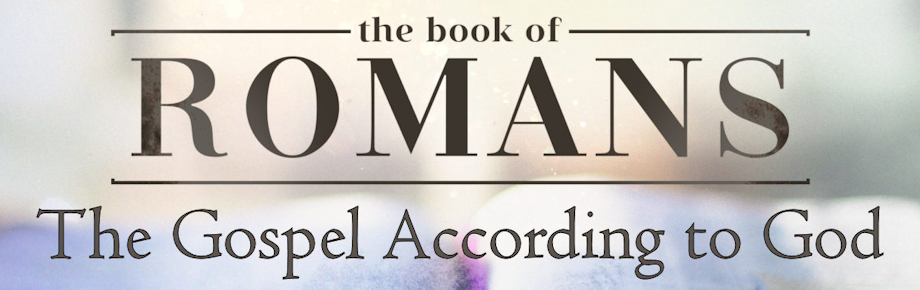 The Deluded Religionist (Part 1)
Romans 2:17-24
Sunday, March 24, 2024